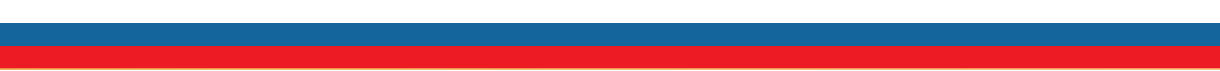 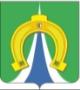 Отчет о работе Среднесибирского сельсовета Тальменского района за 2019 год.
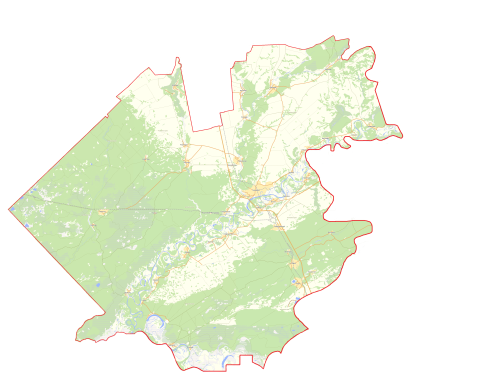 Среднесибирский
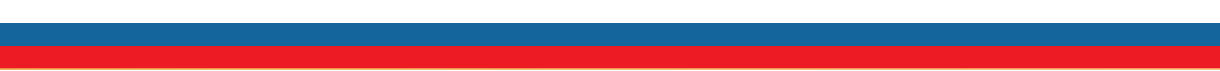 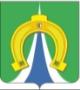 Прогноз социально-экономического развития Среднесибирского сельсовета Тальменского района на 2020 год и плановый период 2021 и 2022 годов
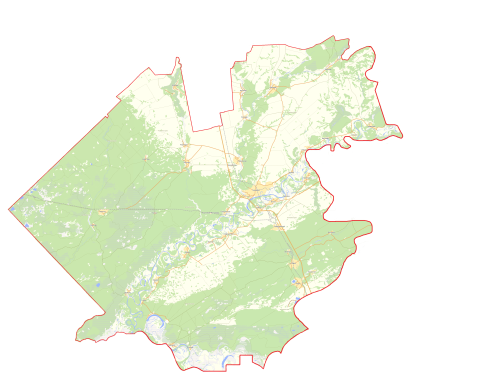 Среднесибирский
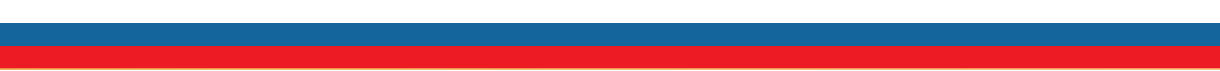 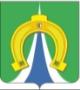 Повестка отчетной  сессии:
Регламент 70 мин.
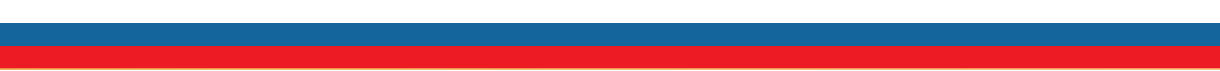 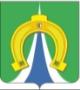 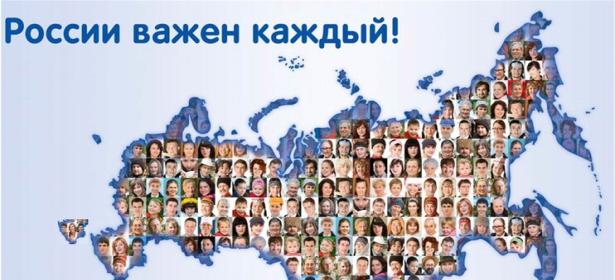 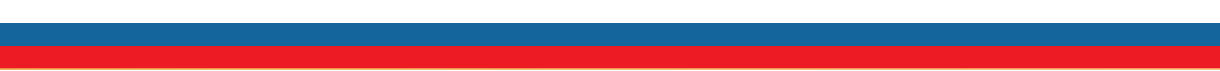 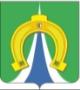 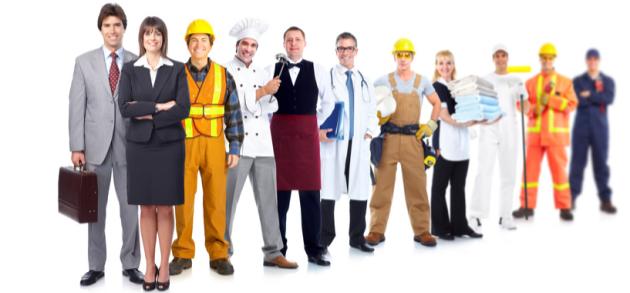 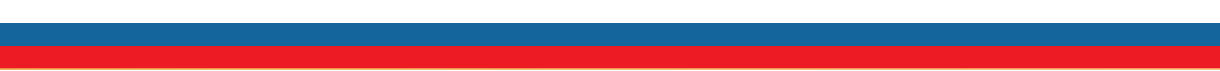 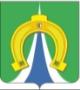 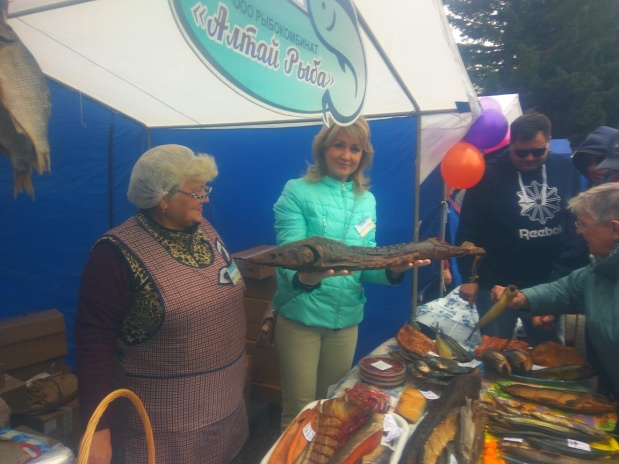 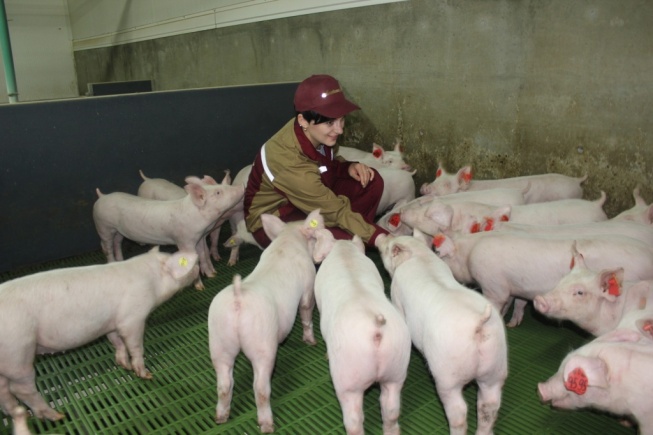 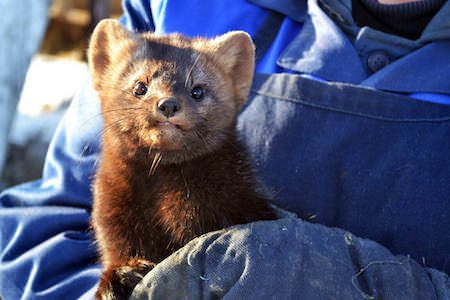 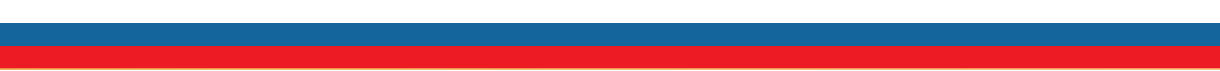 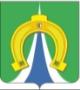 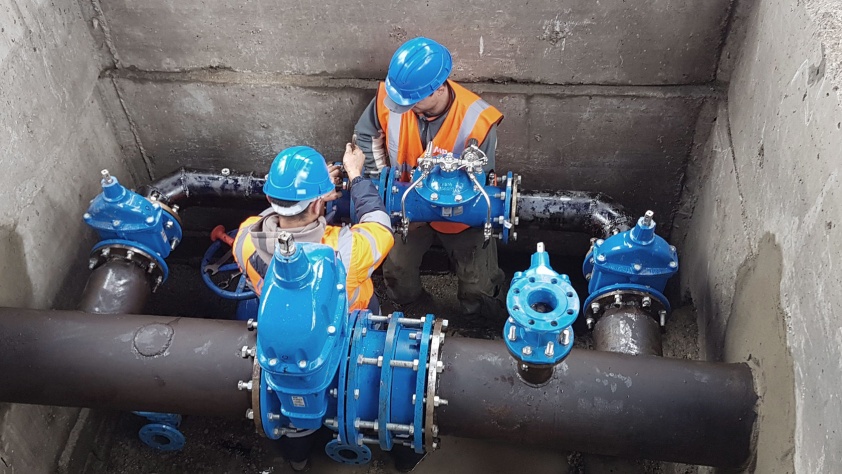 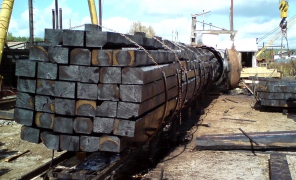 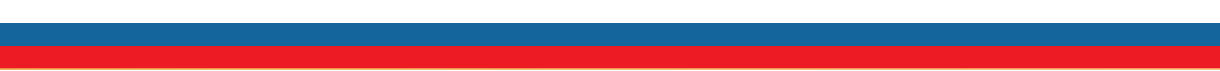 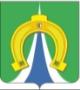 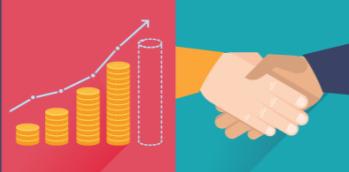 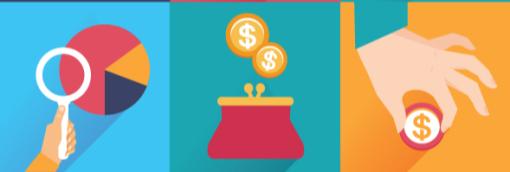 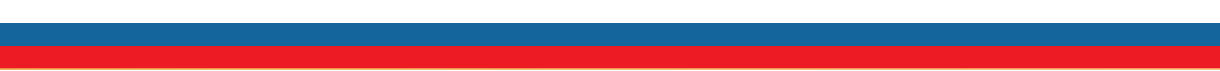 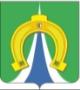 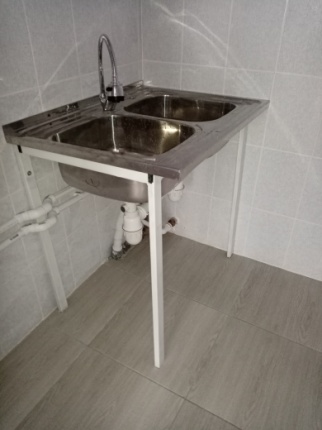 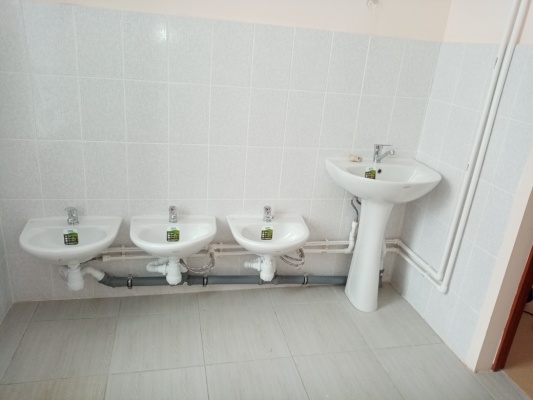 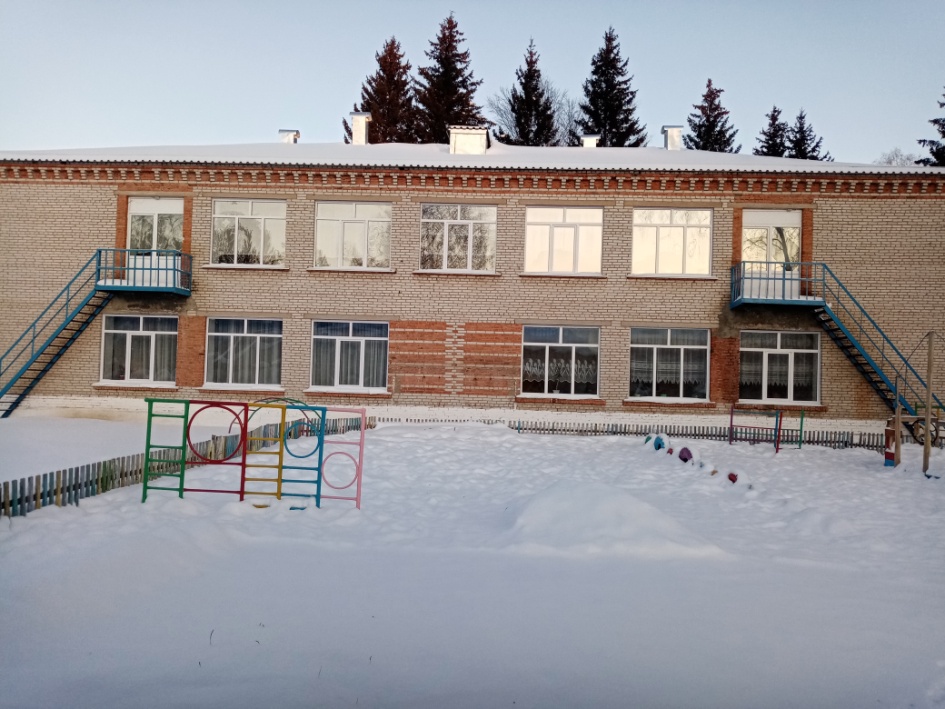 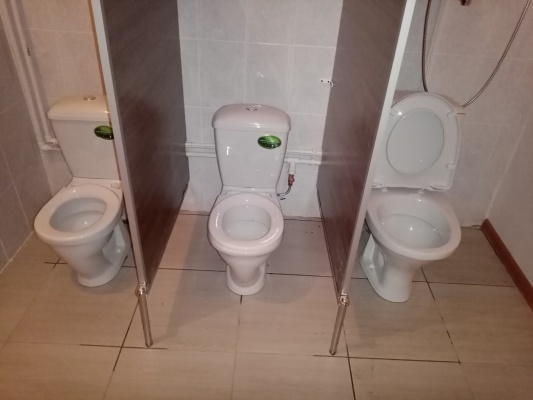 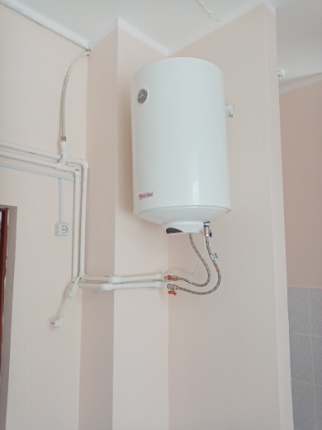 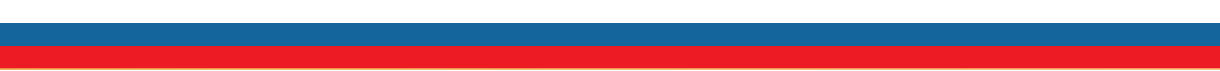 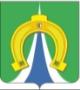 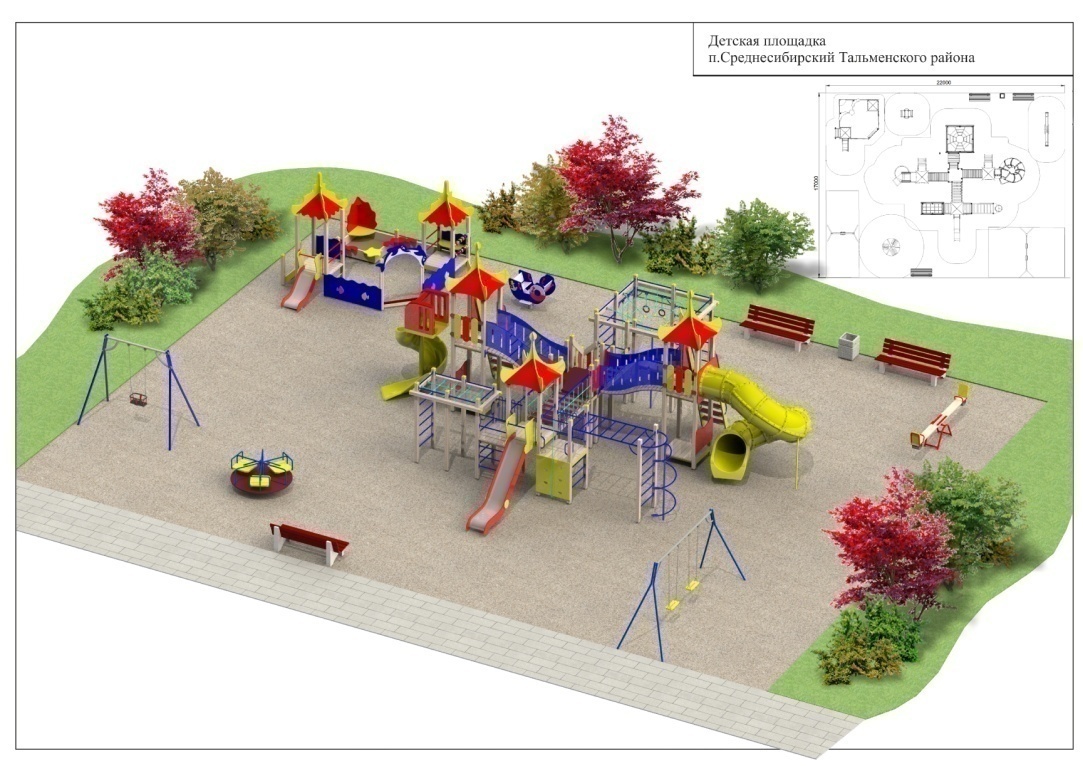 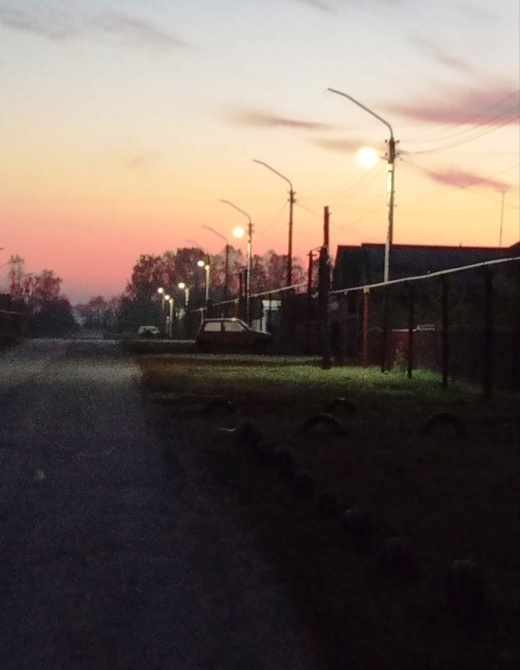 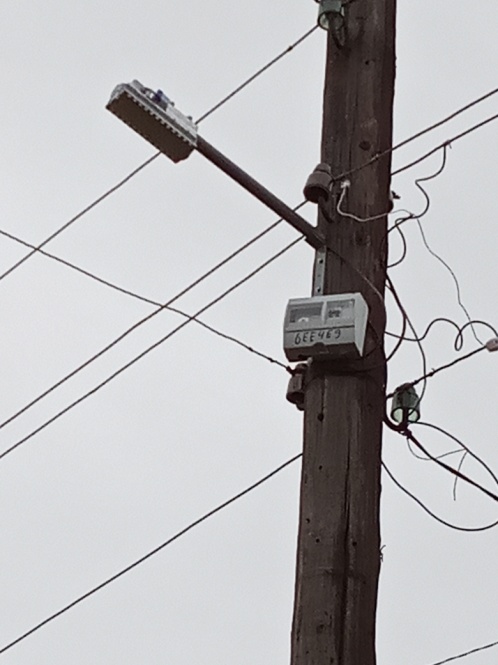 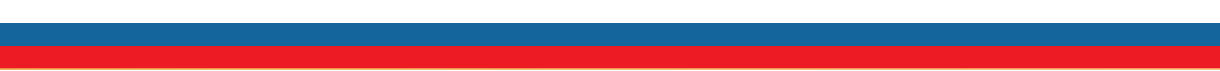 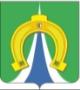 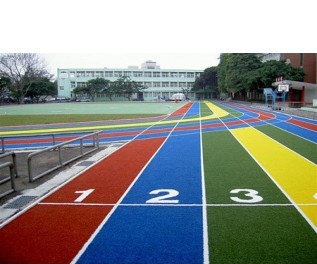 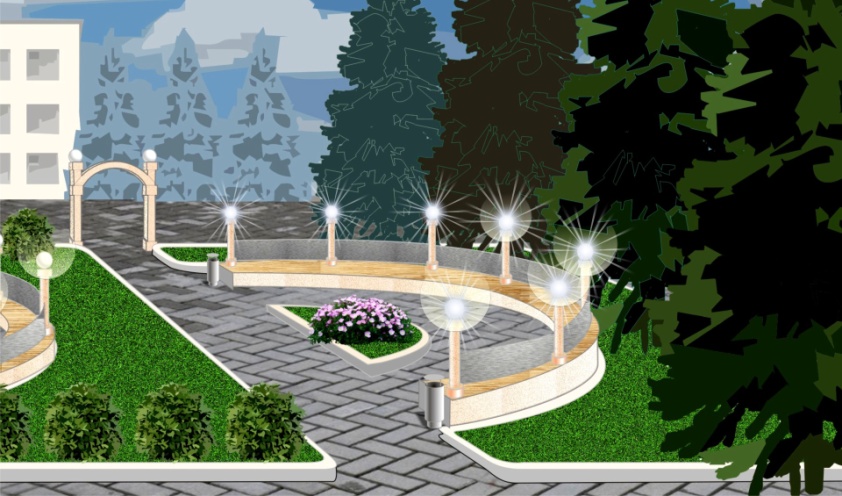 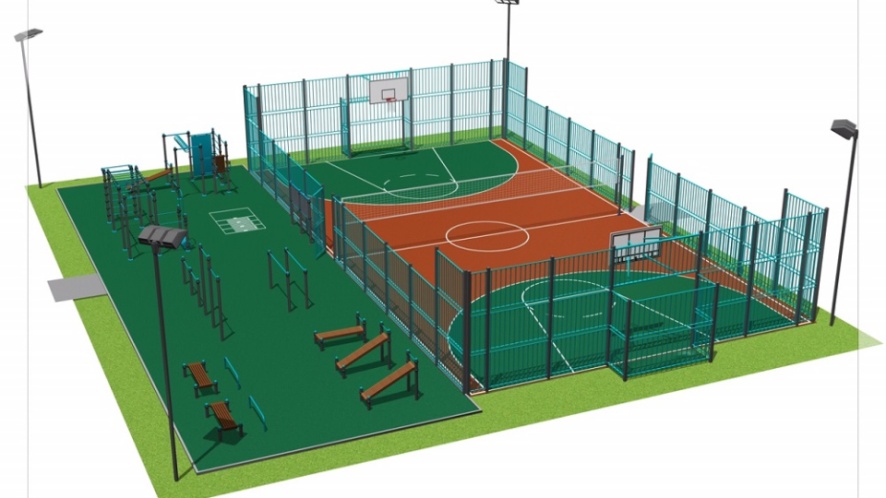 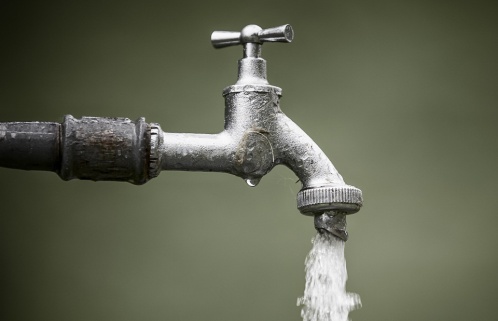 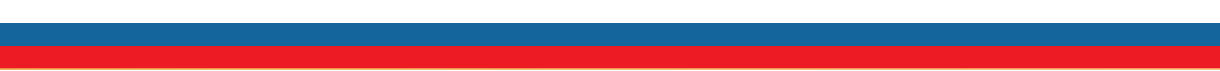 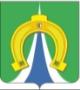 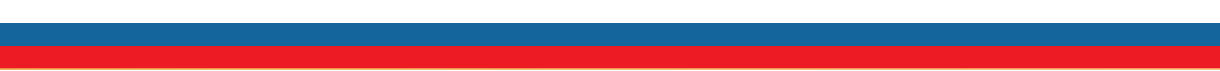 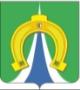 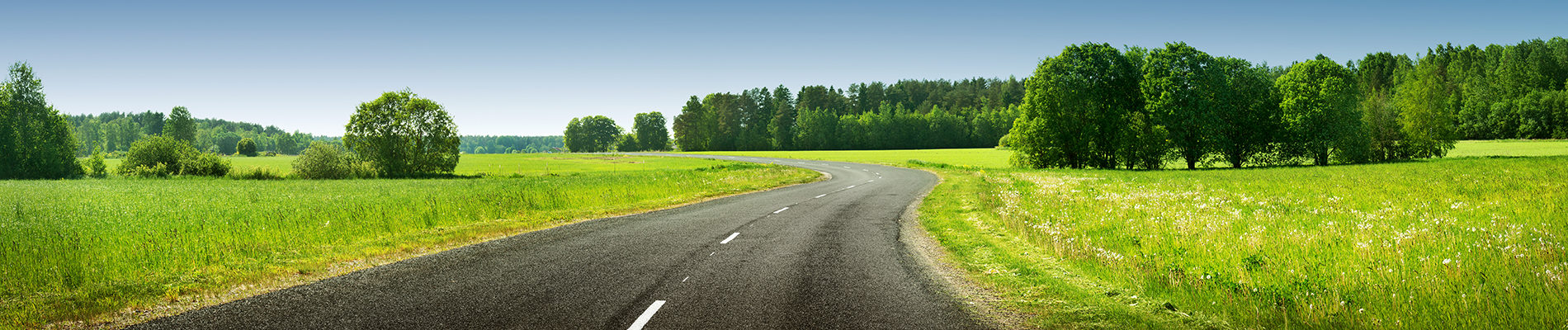 Благоустройство
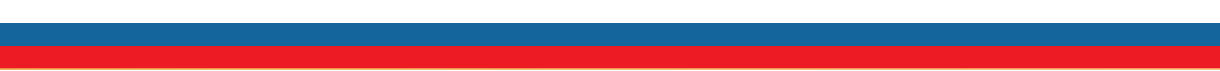 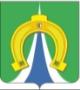 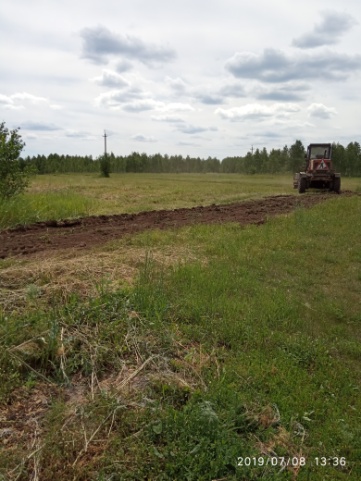 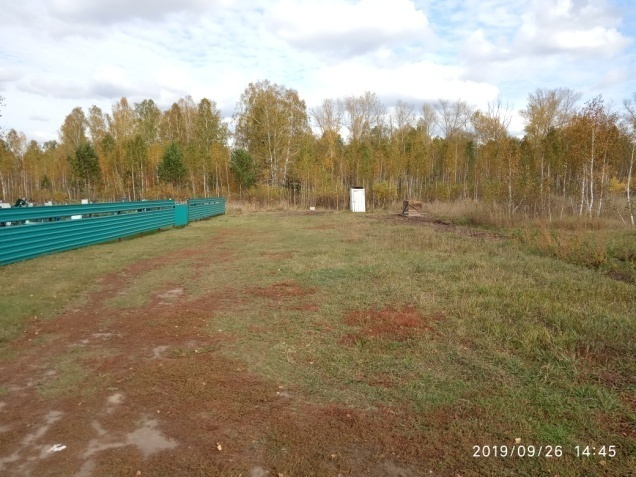 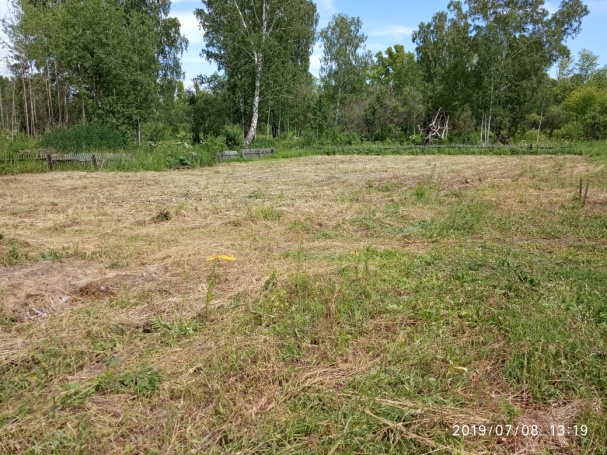 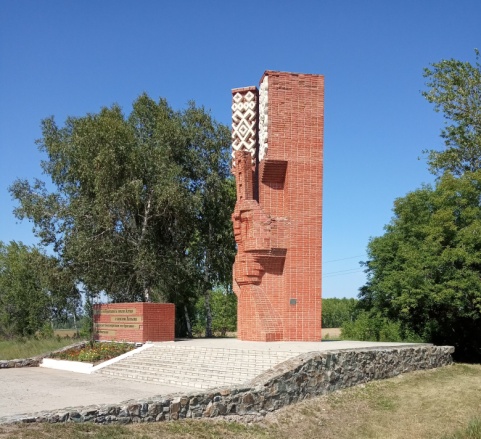 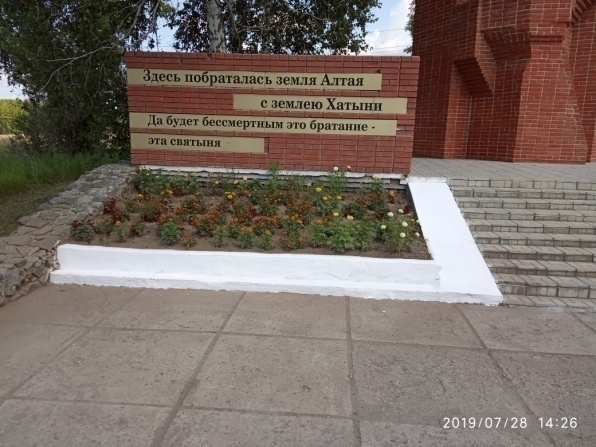 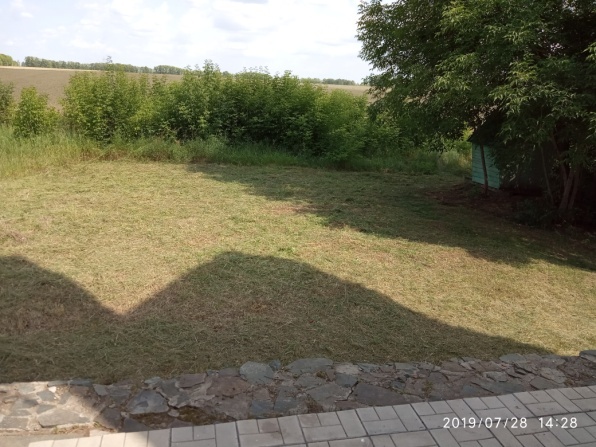 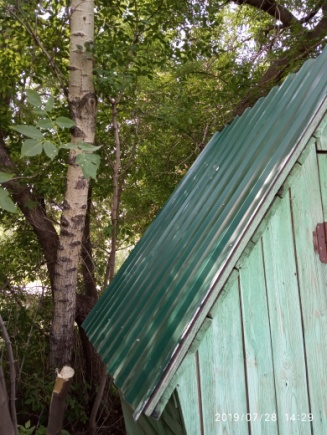 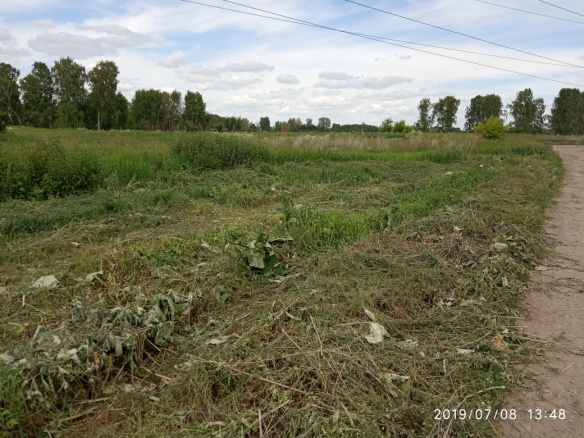 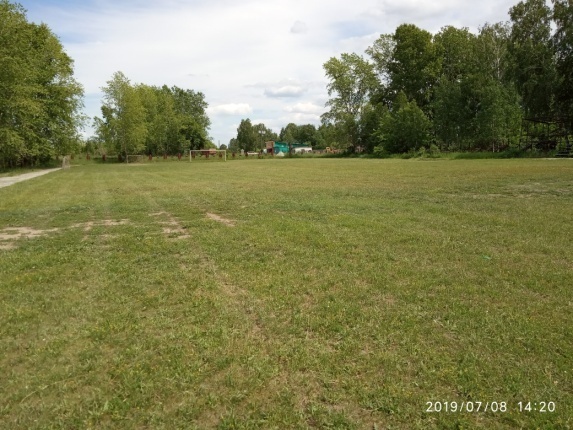 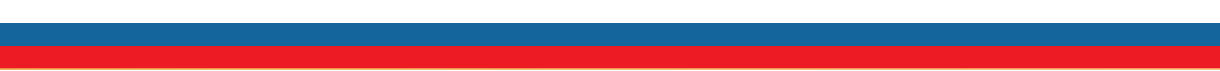 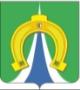 Благоустройство
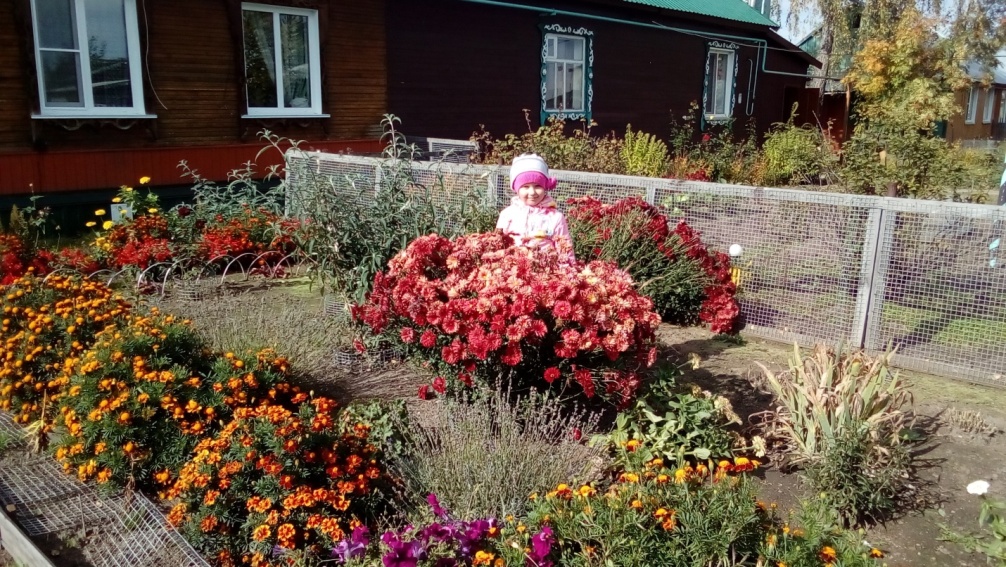 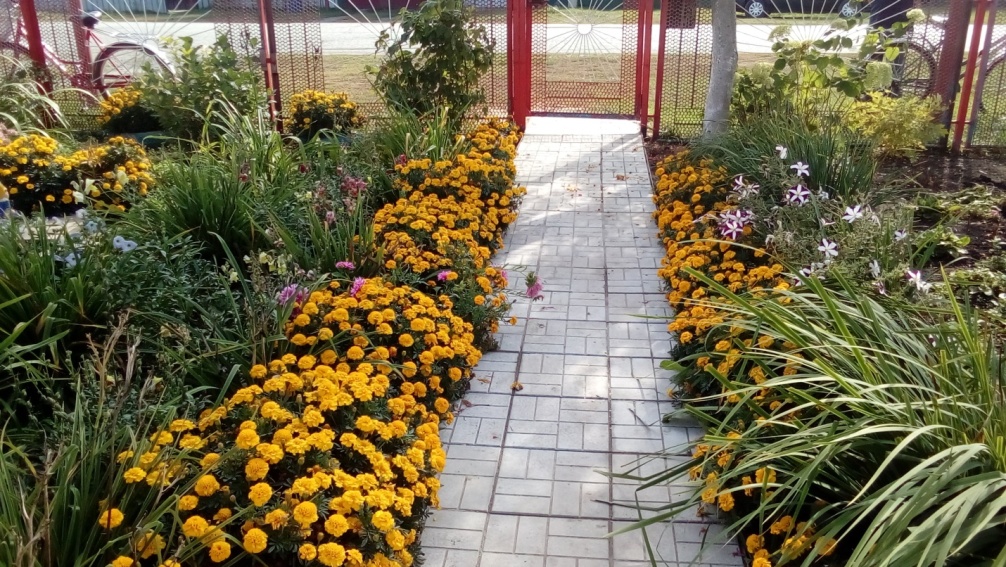 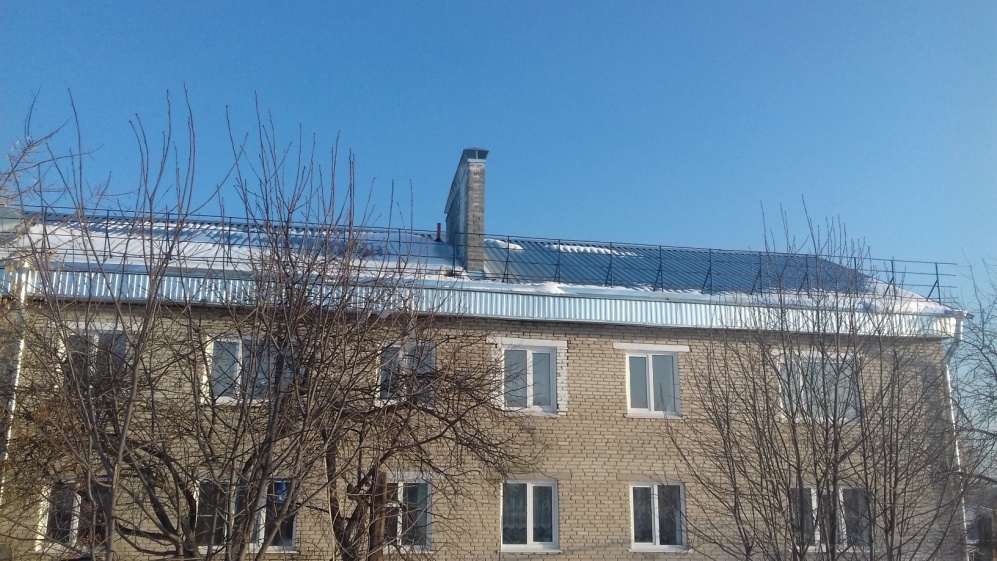 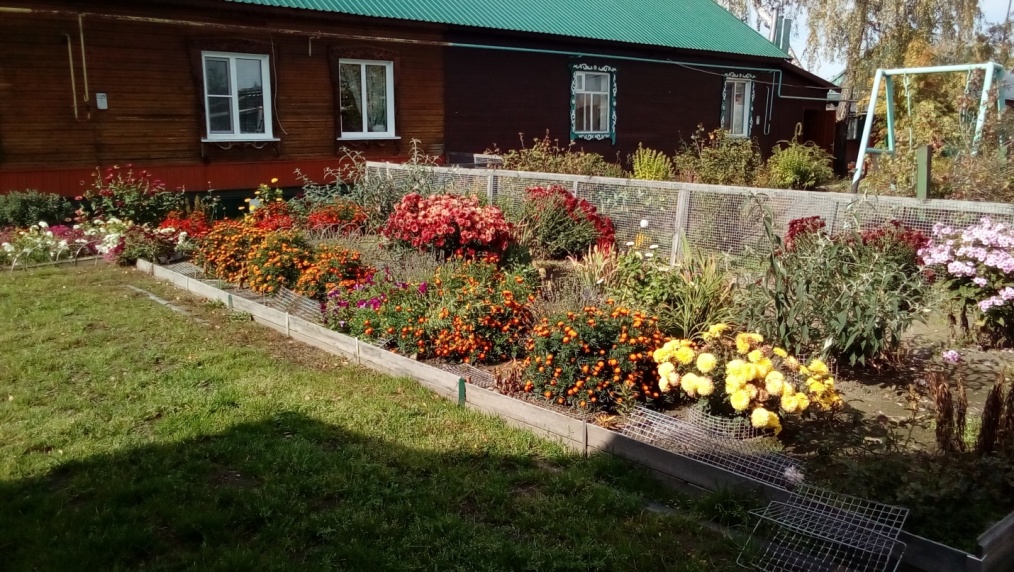 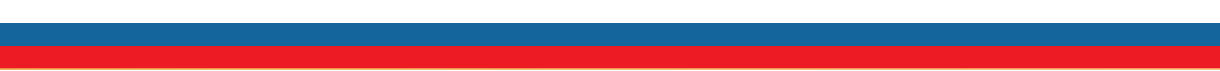 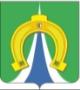 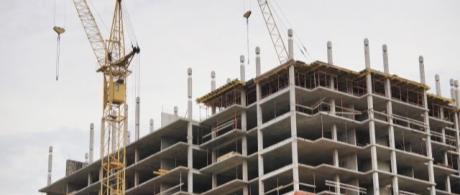 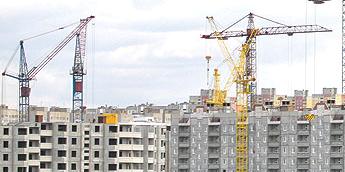 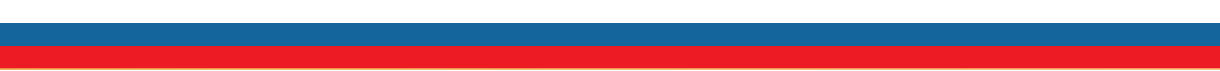 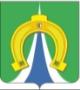 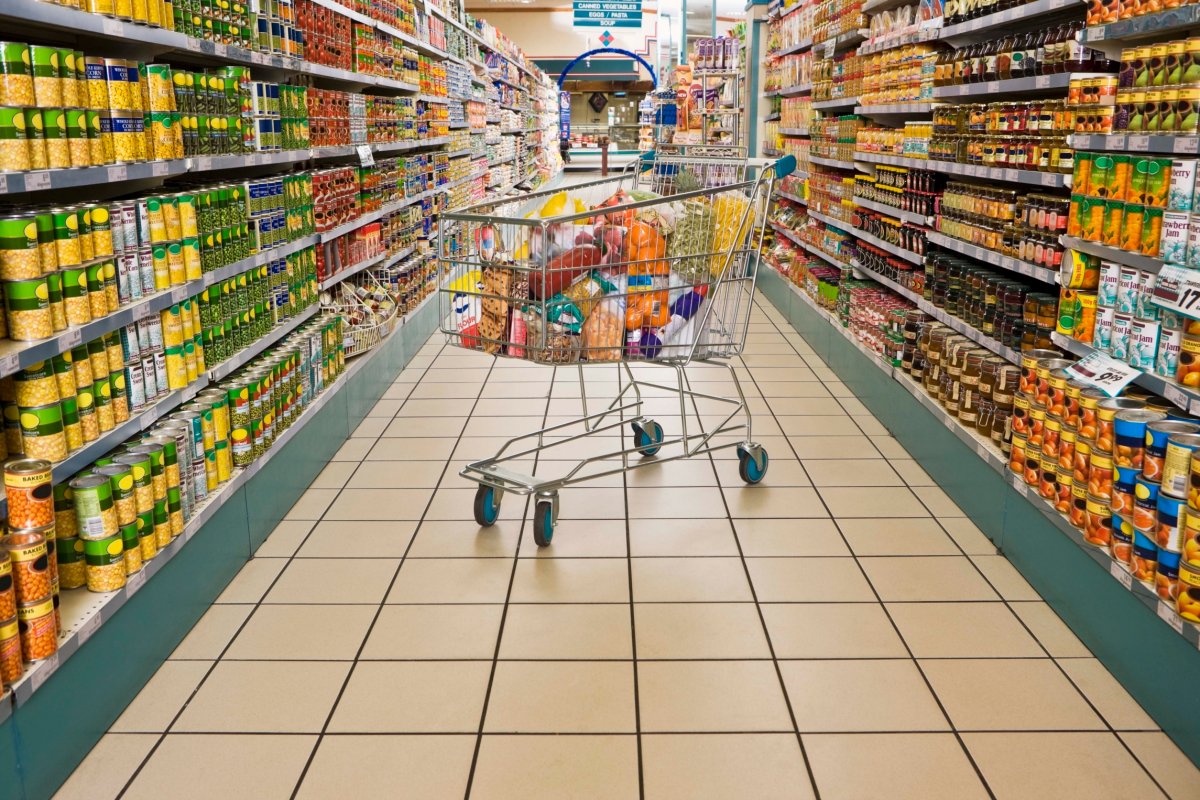 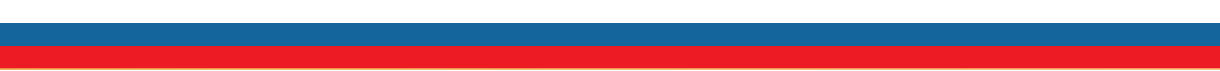 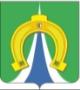 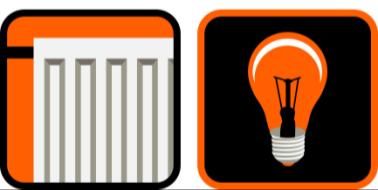 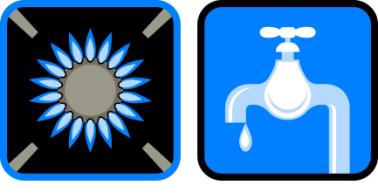 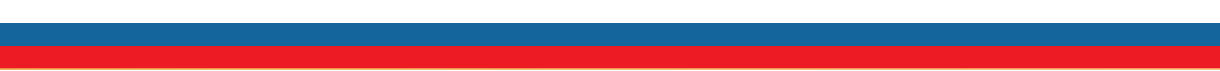 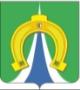 СПОРТ
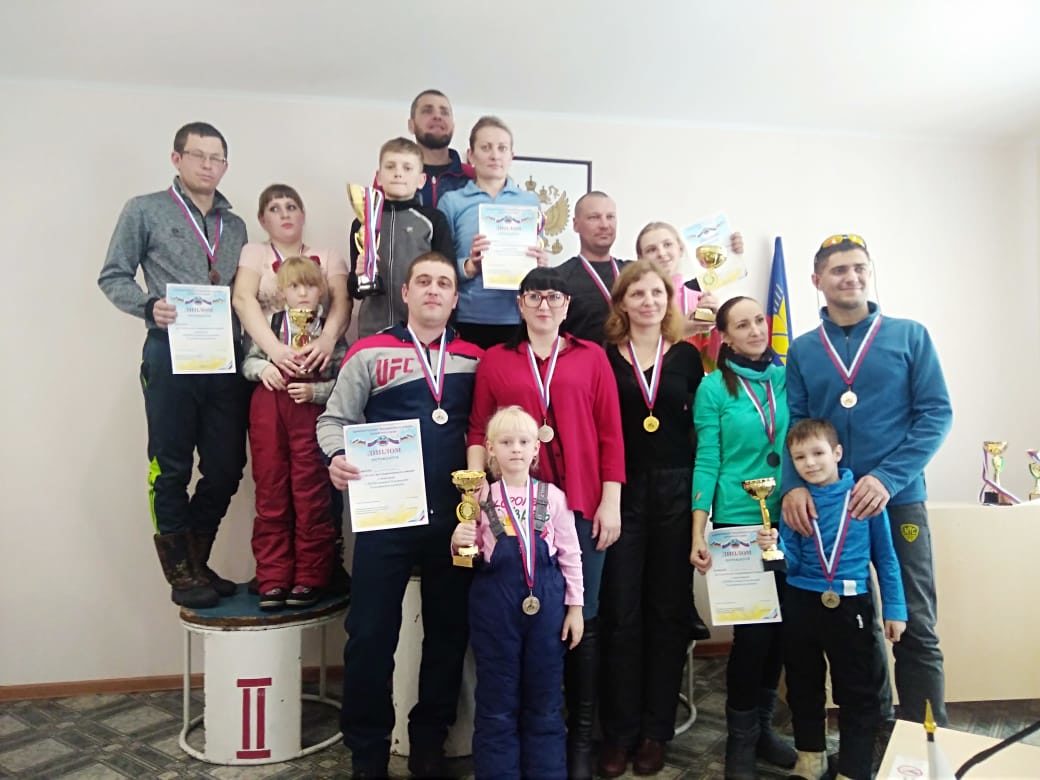 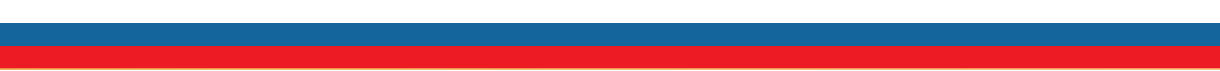 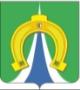 МКУДО «Тальменская детская школа искусств» филиал № 2 п.Среднесибирский
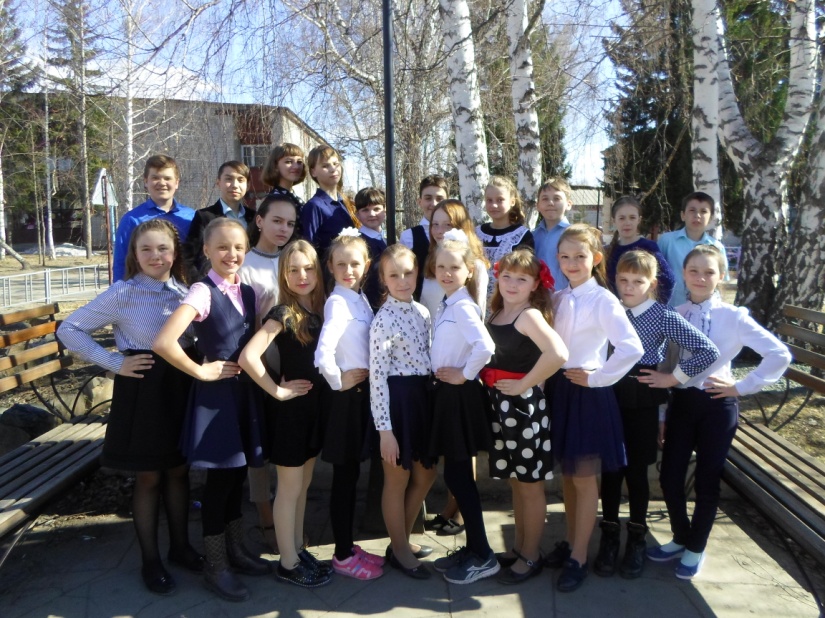 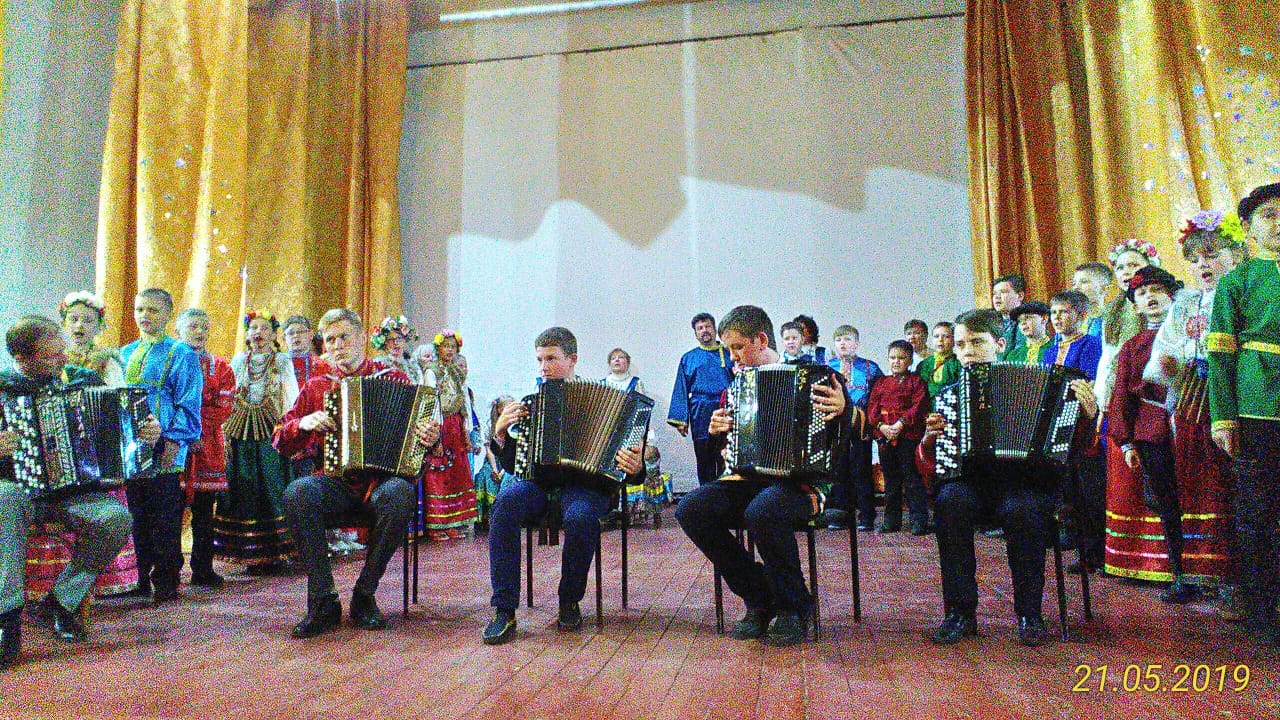 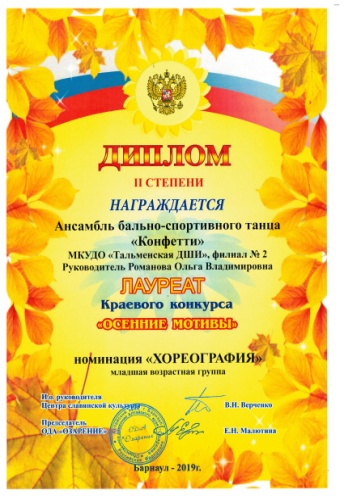 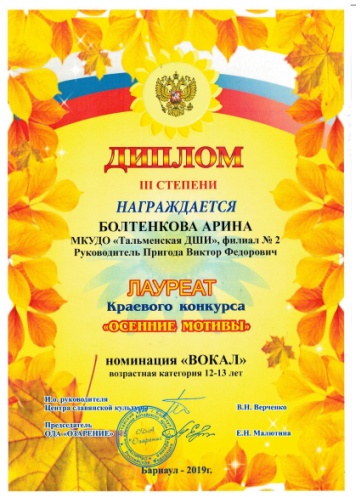 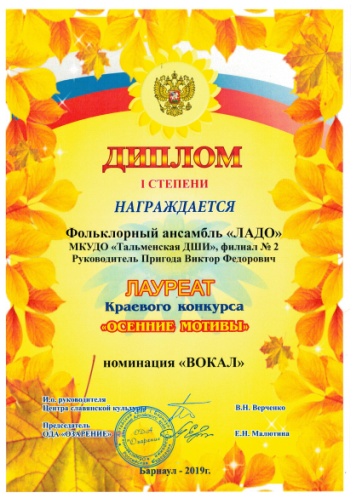 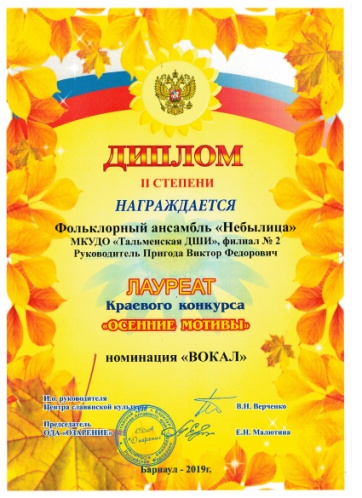 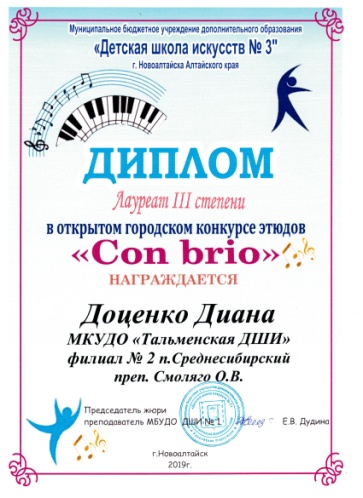 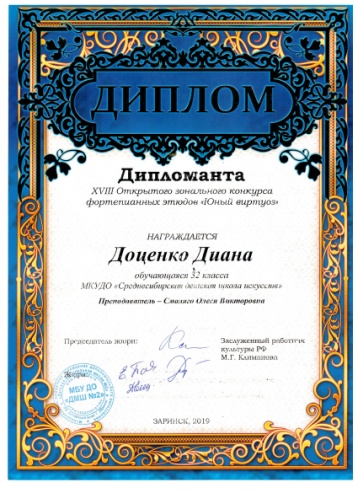 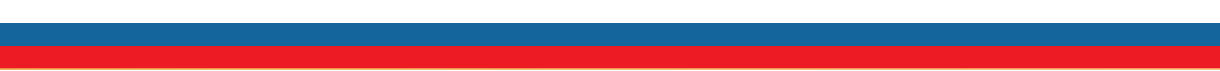 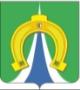 РАБОТА С НАСЕЛЕНИЕМ
Разработано и принято:
 39  постановлений; 
 34   распоряжений;
Выдано:
 41  выписок из похозяйственных книг;  
670 справок. 
     Общее количество нотариальных действий:
37
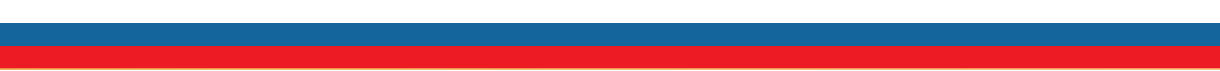 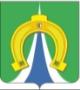 НОРМОТВОРЧЕСТВО
Проведено  8 сессий Совета депутатов;
Рассмотрено  45  вопросов;
Принято  12 нормативно-правовых актов.
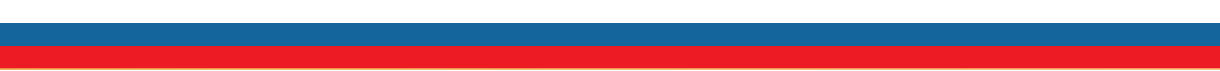 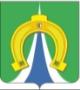 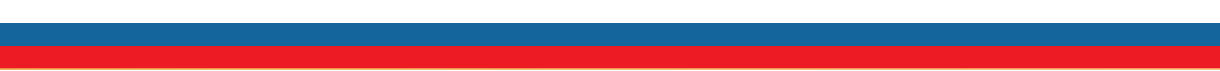 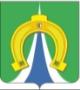 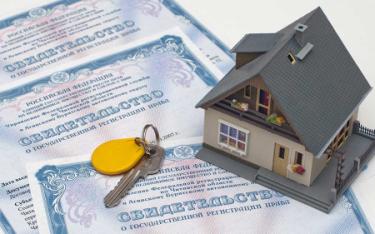 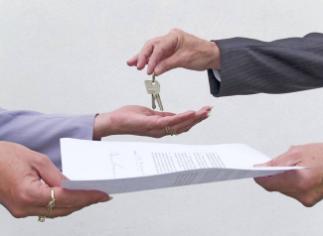 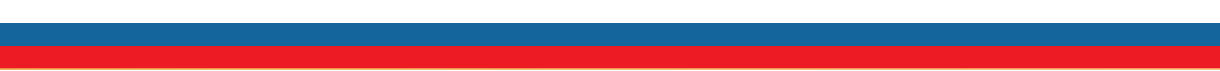 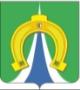 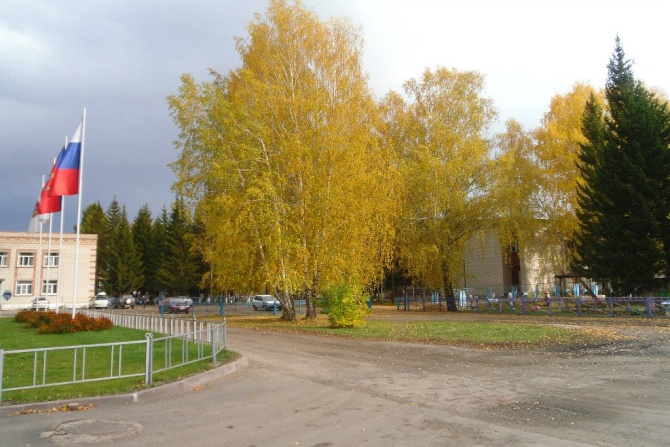 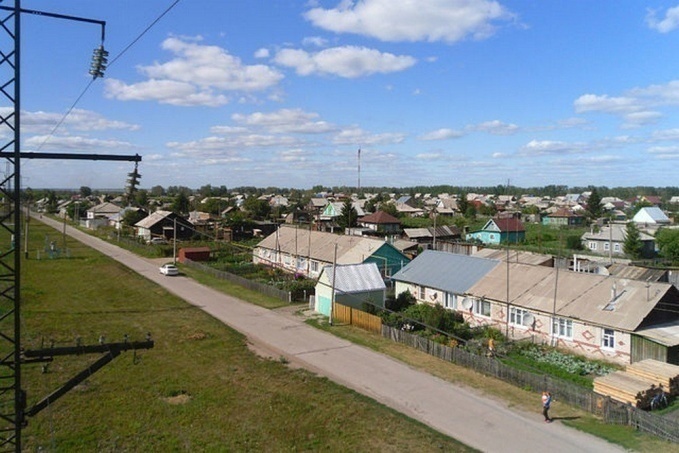 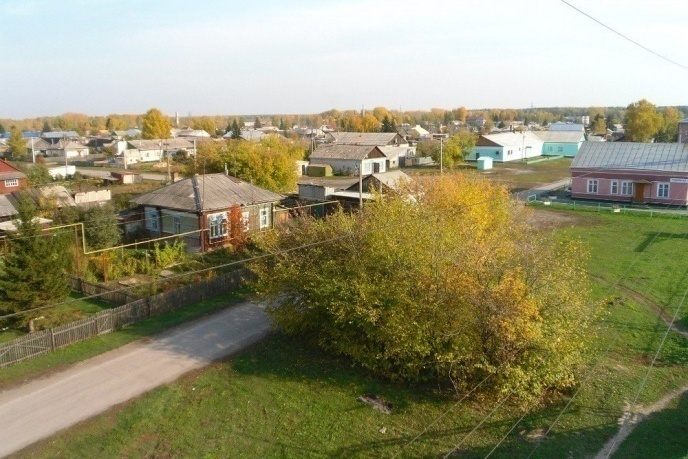 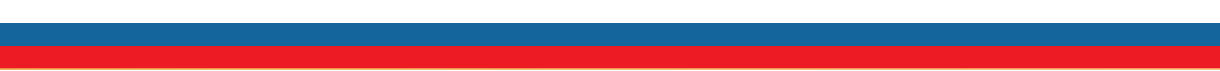 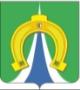 Задачи в работе
На 2020 год предлагается определить основными направлениями развития:
1 . Обустройство детской игровой площадки на 2020 год по программе поддержки местных инициатив
2. Обустройство многофункциональной спортивной площадки по программе "Формирование современной городской среды" в 2020 году
3. Обустройство новой спортивной беговой дорожки и установка трибун с освещением программе "Формирование современной городской среды"  на 2021 год.
4. Капитальный ремонт Дома Культуры по программам КАИП или Минсельхозразвития на 2021 год.
5. Водоснабжение -  Замена водопровода, в следствии чего улучшение качества питьевой воды на 2021 год.
6. Асфальтирование дороги от трассы по ул. Юбилейная до центра и школы  на 2021 год ( за счет Дорожного фонда и программы "Безопасное качество дорог)
7.  Строительство спортзала на 2022 год.
8.  Благоустройство центральной площади на 2022 год
9.  Создание парковой зоны рядом с центром поселка на 2023 год по программе "Формирование современной городской среды" 
10. Установка еще 50 фонарей уличного освещения по ППМИ до 2024 года.
11. Установка уличного освещения по ул. Центральная и Среднесибирская в количестве 20 шт на 2021 год.
12. Проработать вопрос по устройству перезда через железную дорогу на ул. Вокзальная в сторону дач.
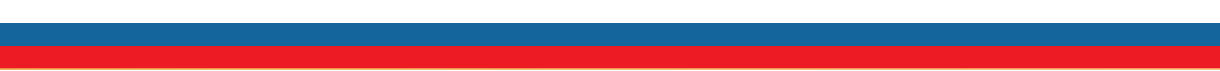 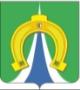 Спасибо за внимание!